حفاظت و رله هادانشکده فنی و حرفه ای آستانه اشرفیه
فایل شماره یک / بهار 1399
 کاردانی برق - الکتروتکنیک 
مدرس: پیام رحیمی
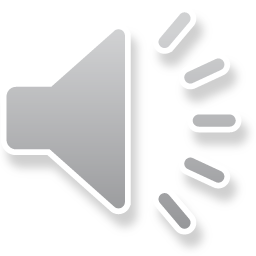 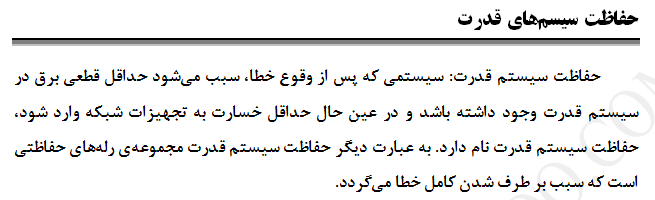 .
.
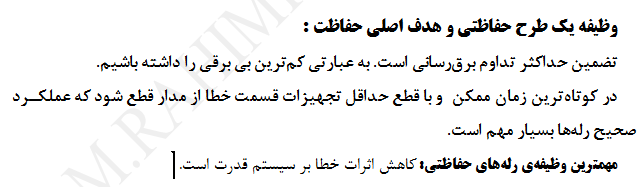 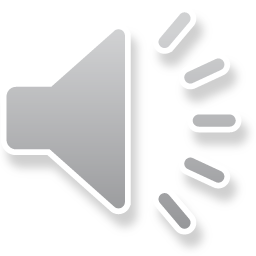 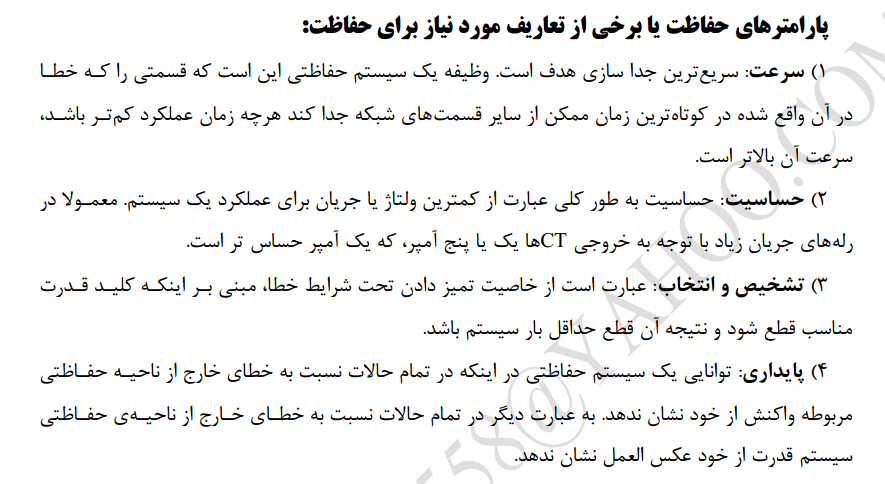 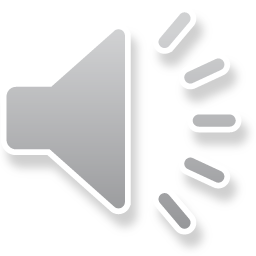 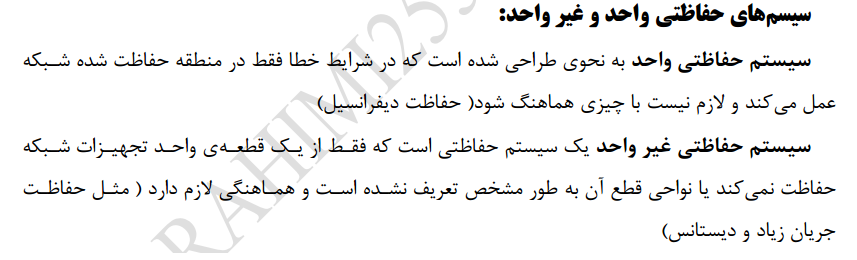 .
.
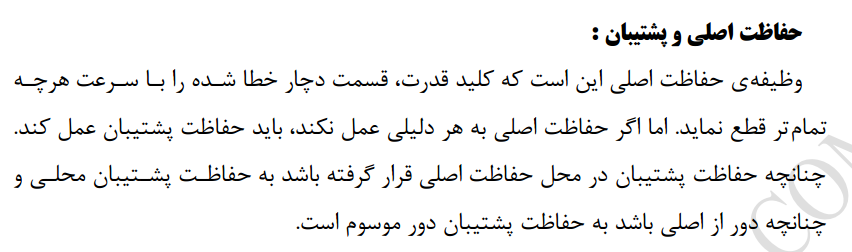 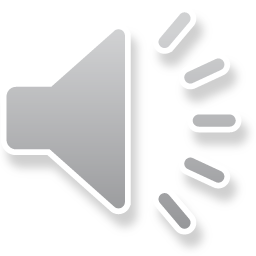 فالت
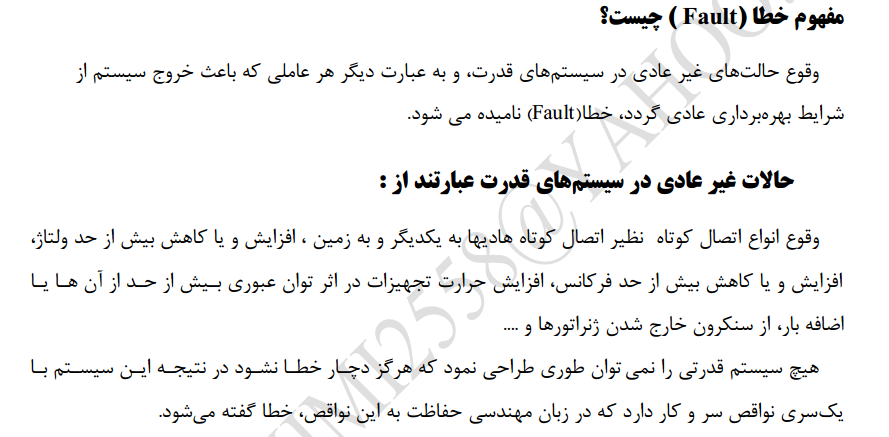 .
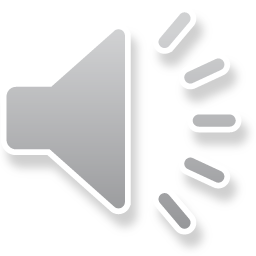 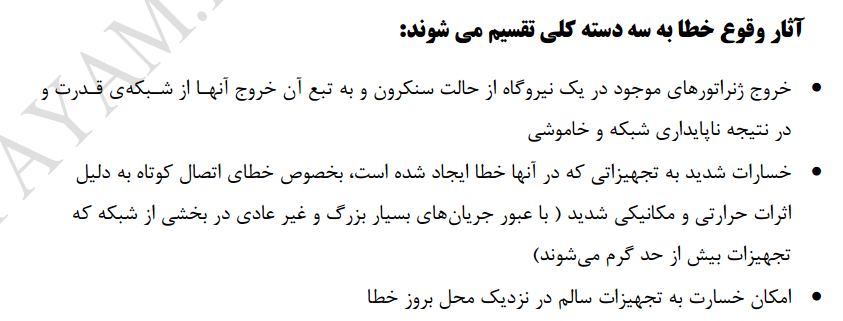 .
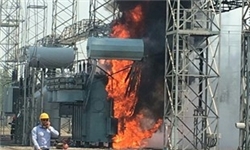 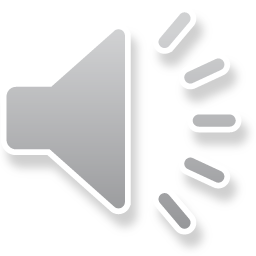 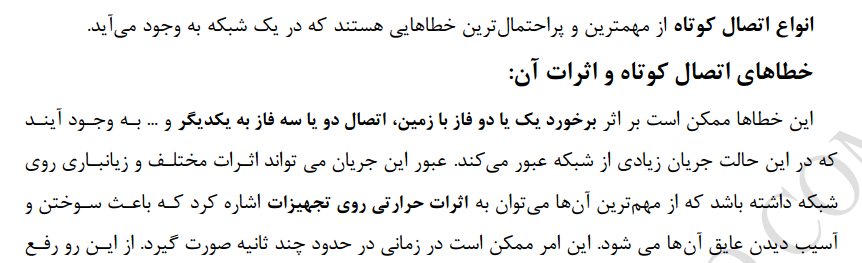 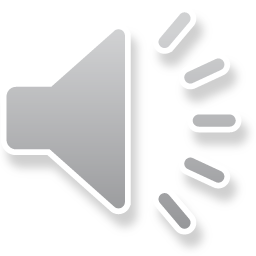 انواع خطای اتصال کوتاه
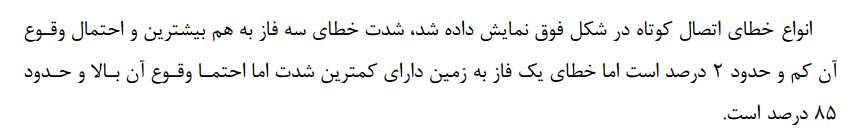 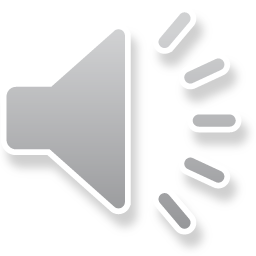 احتمال وقوع خطا در تجهیزات
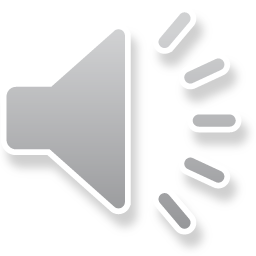 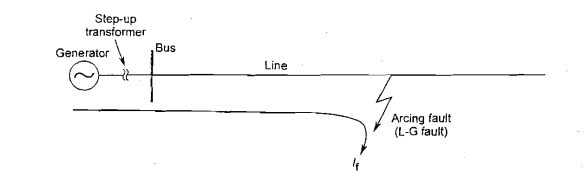 .
.
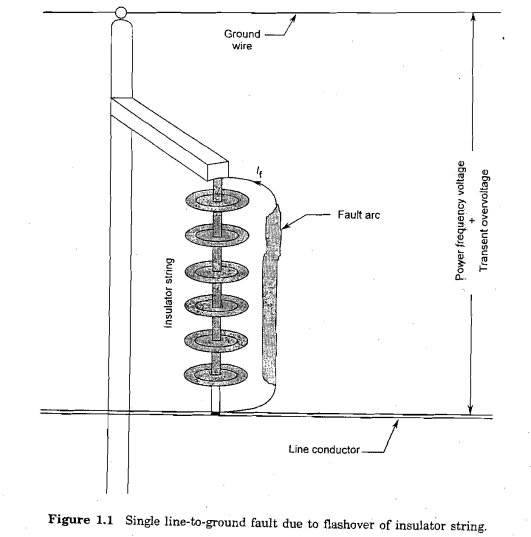 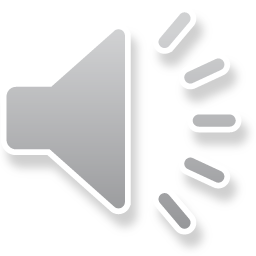 خطا
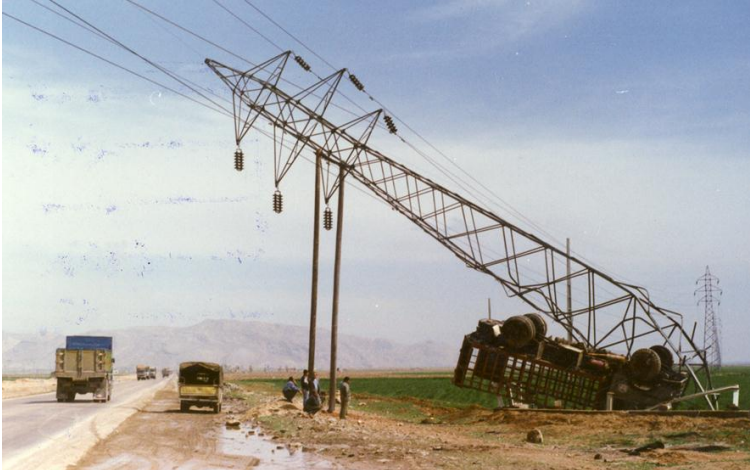 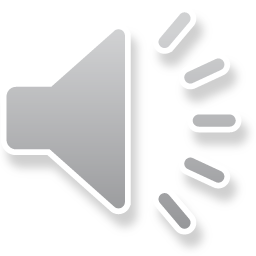 سرمایه گذاری برای حفاظت سیستم
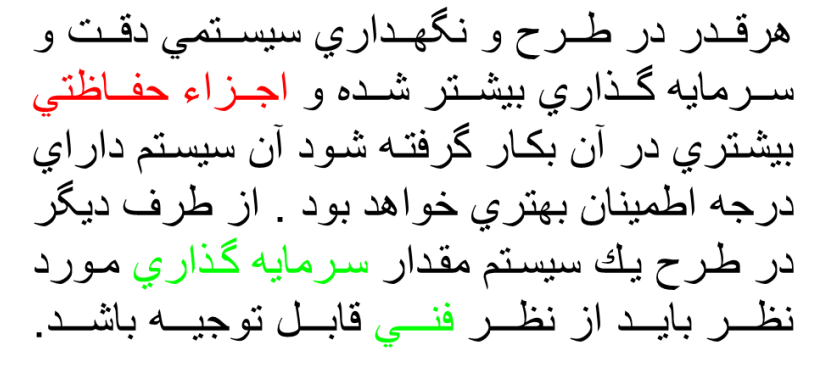 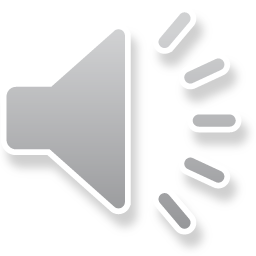 برف 98 گیلان
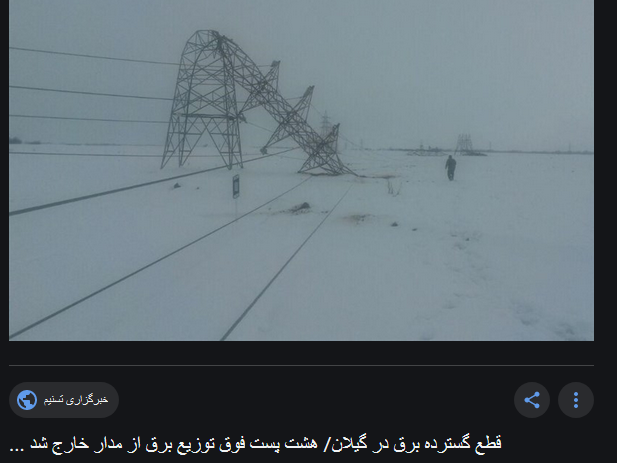 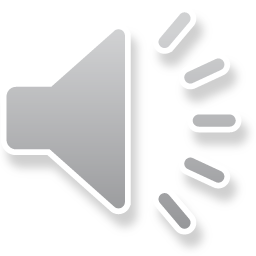 قوس (آرک) ناشی از قرار گرفتن شاخه درخت و خطای  دو فاز
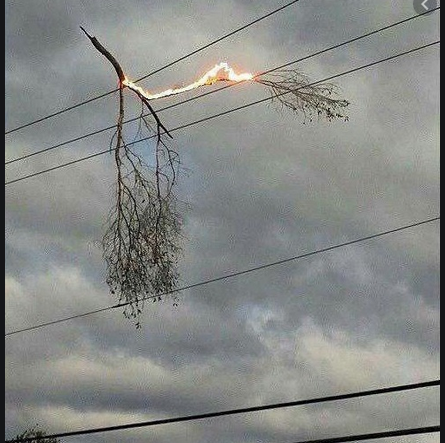 .
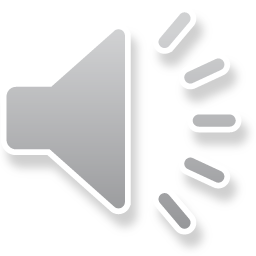 پیش بینی های لازم جهت حفاظت سیستم
به تصاویر اسلایدهای قبل توجه گردد.
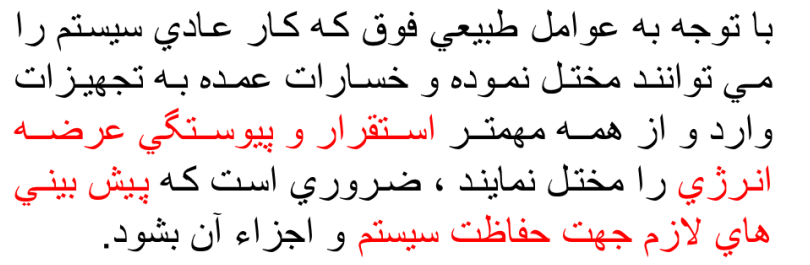 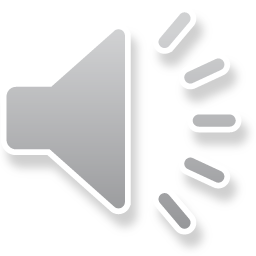